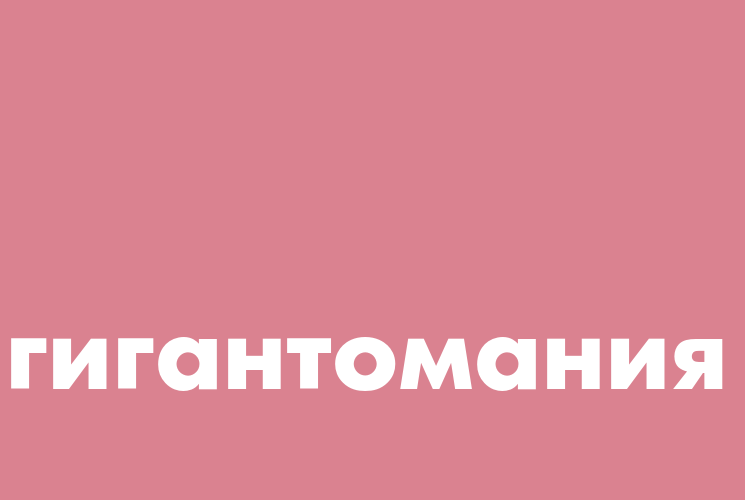 Мобильный
 игровой центр
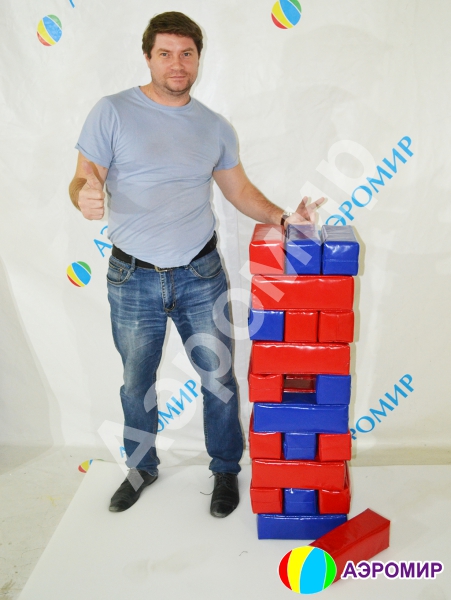 Гигантская дженга —
 набор из кубиков,
 с которым каждый 
проверит свою 
ловкость. Суть игры: по 
Очереди перекладывать 
блоки из основания башни 
и класть их наверх, делая башню
 более высокой и менее 
устойчивой. Единственное
 исключение - нельзя трогать
 верхние три ряда.
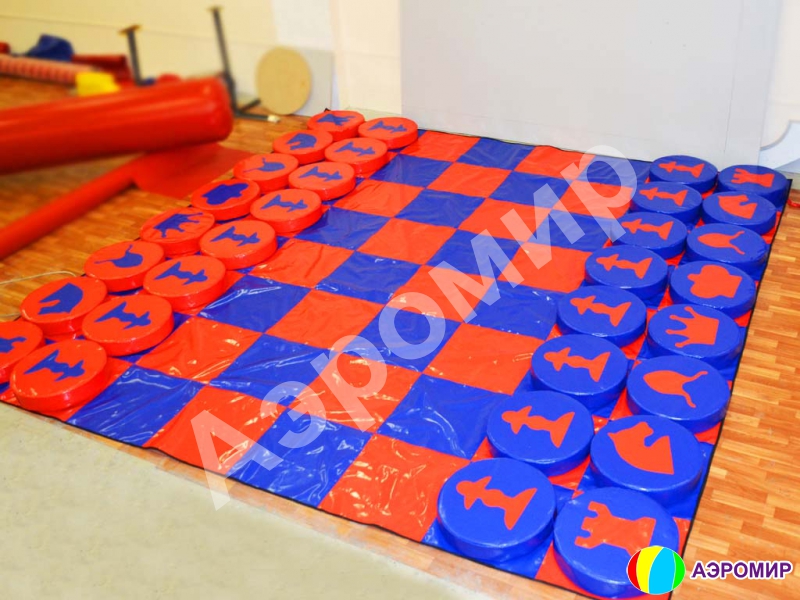 Любимая игра в новом формате. 
Огромные шашки и поле для боя - увлекательная интеллектуальная игра, 
для взрослых и детей. Изготовлены из прочных и мягких материалов ПВХ, 
рассчитанных на длительный срок, создавая по-настоящему веселое настроение.
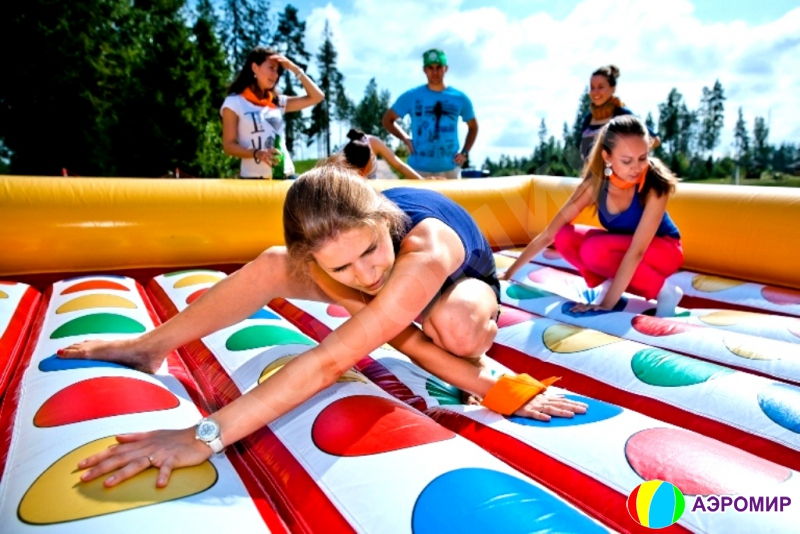 Надувной, огромный для большой компании аттракцион Твистер - порадует и взрослых и детей. Увлекательная игра! Идеальное размещение на вечеринке, пляже; в кругу друзей и большой компании
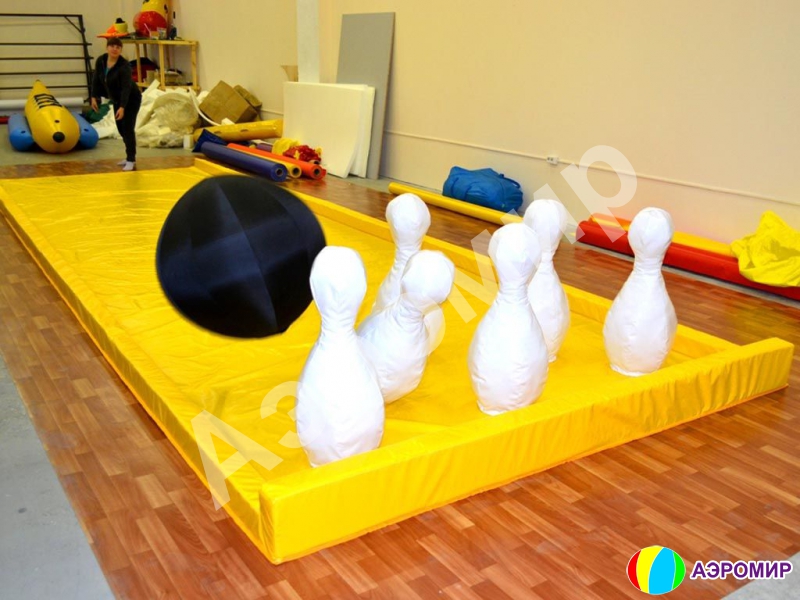 Забавный и веселый аттракцион для игры в настоящий боулинг, 
только он больше в несколько раз , в этом все веселье игры. 
Ваша команда должна набрать больше всего очков, сбив как 
можно больше кегель. Вперед, сила и ловкость помогут победить соперника.
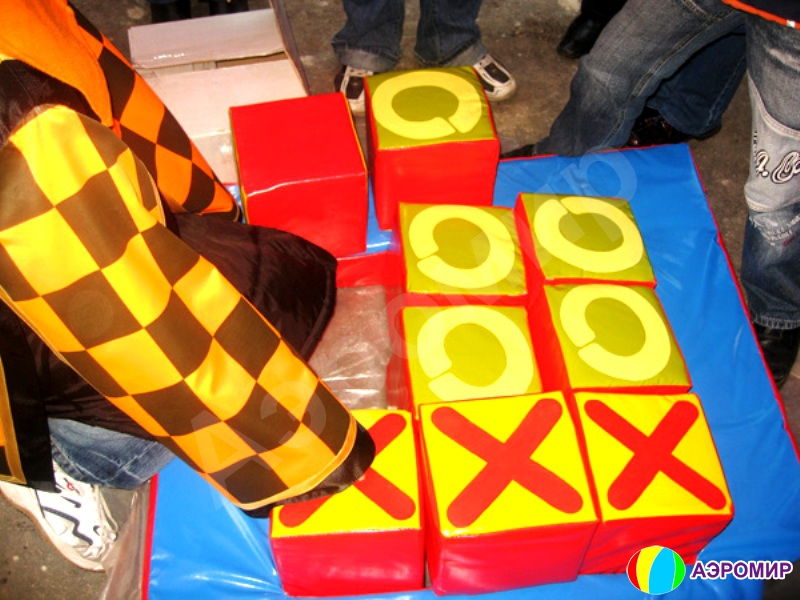 Большой игровой набор из мягких модулей для игры в «Крестики нолики». 
Суть игры - необходимо 10 предметов расположить таким образом, чтобы 
поставить первым 3 кубика в ряд - по диагонали, вертикали или горизонтали. 
Однако вместо ручки или карандаша в руках - нашим участникам необходимо 
перемещать объемные кубы, что немного усложняет игру.
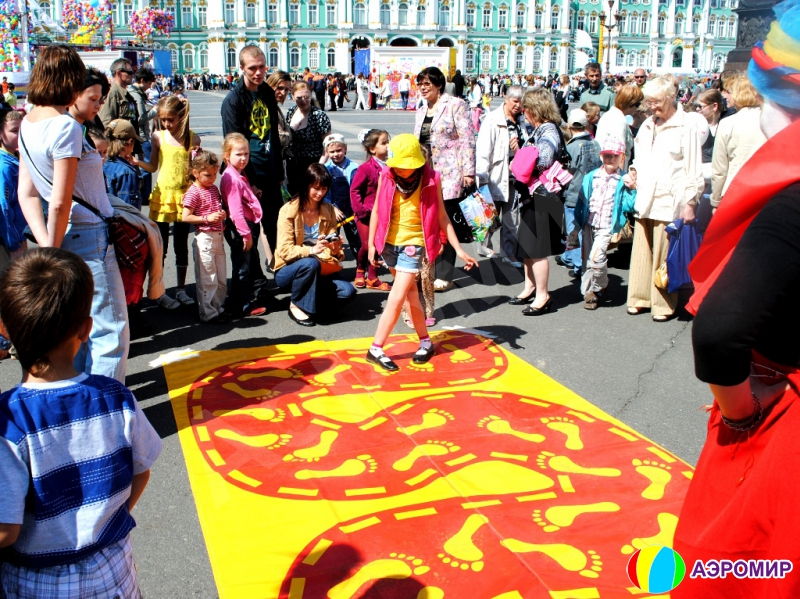 Забавный аттракцион для всех возрастов, проверит ловкость и быстроту вашей команды, чтобы быть первым, стоит потрудиться! Изготовлены из прочных материалов ПВХ, рассчитанных на длительный срок, создавая по-настоящему веселое настроение.
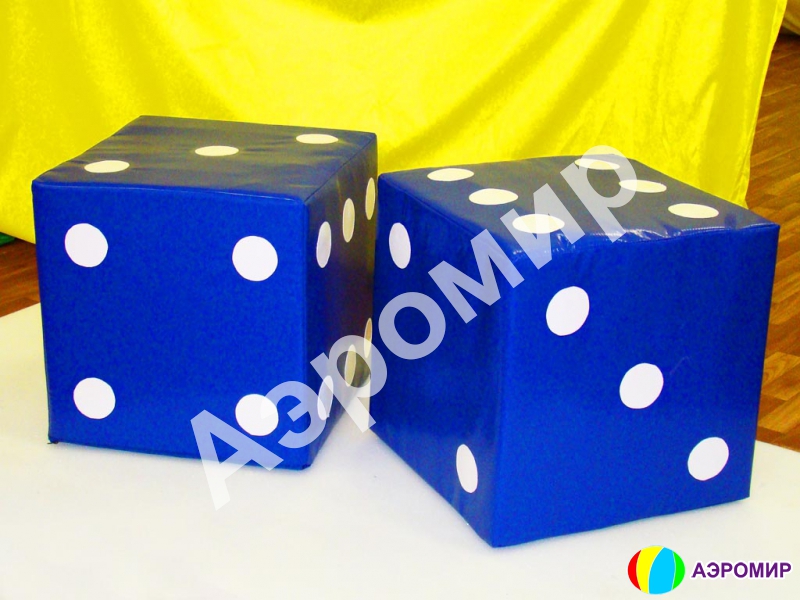 Большой игральный кубик из поролона и ПВХ. Отличный помощник в проведении различных 
командных соревнований или как самостоятельная игра. Выкидывая большее число на большом 
игральном кубике с легкостью можно определить очередность прохождения соревновательных игр, 
или определить количество штрафных очков, бросков, и т.д. предусмотренных ходом игр.